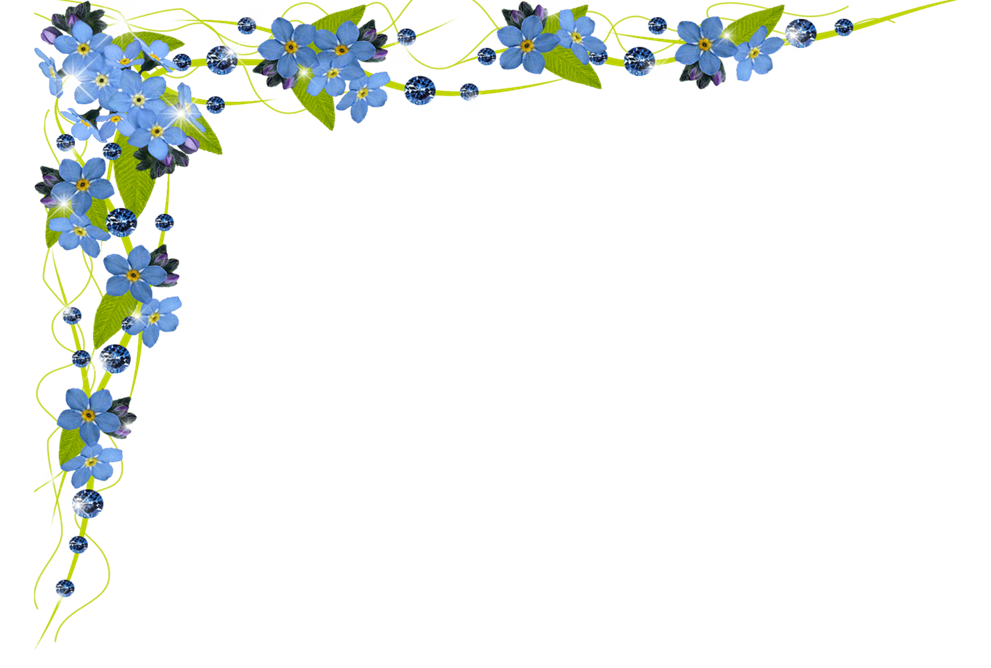 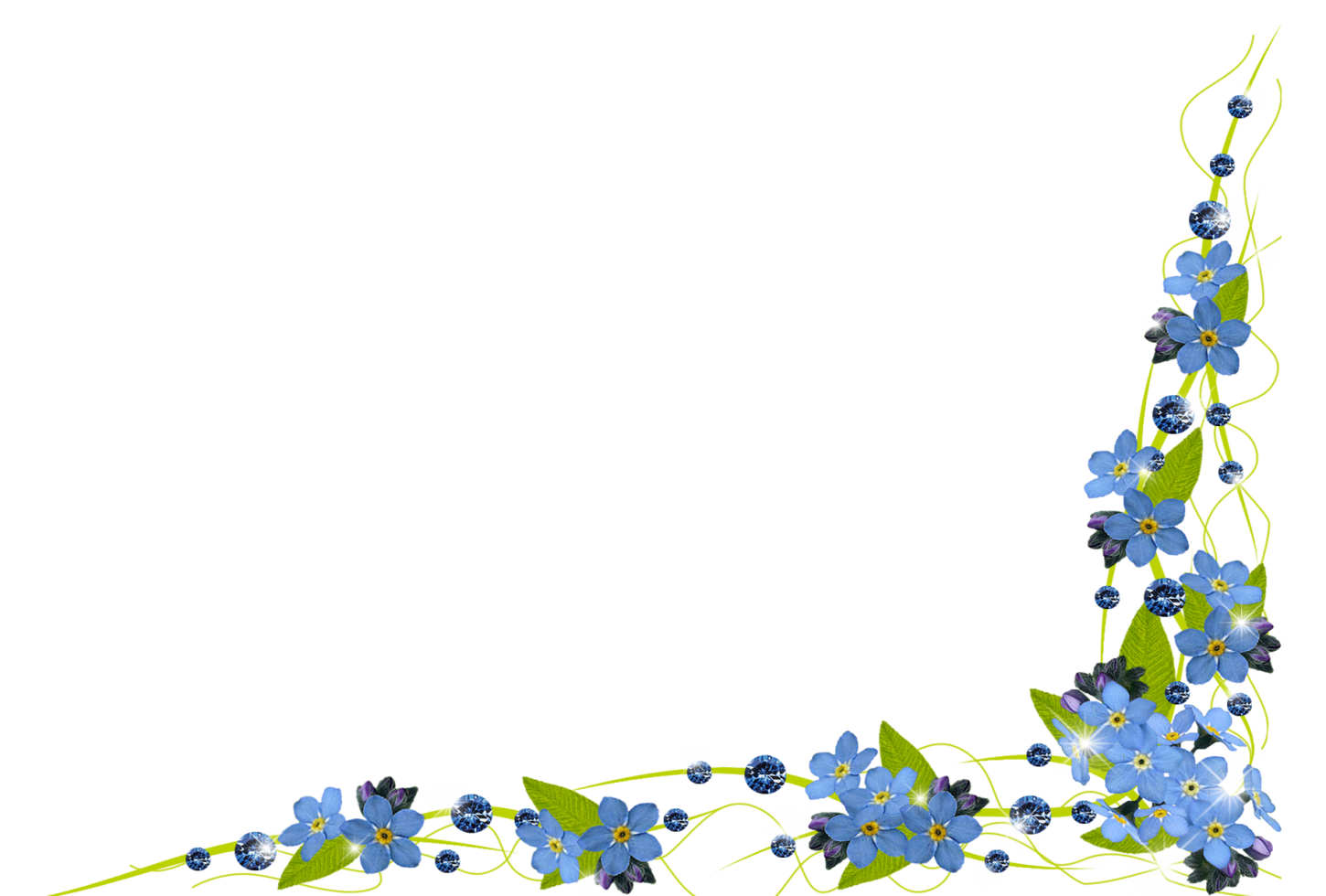 Рабочий лист___________________
Тема:  «Чередование букв Е//И в корнях»
Цель:________________________________
_____________________________________
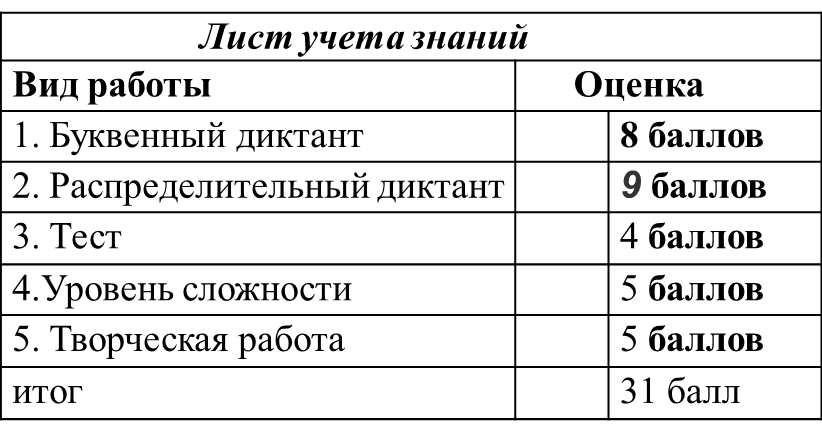 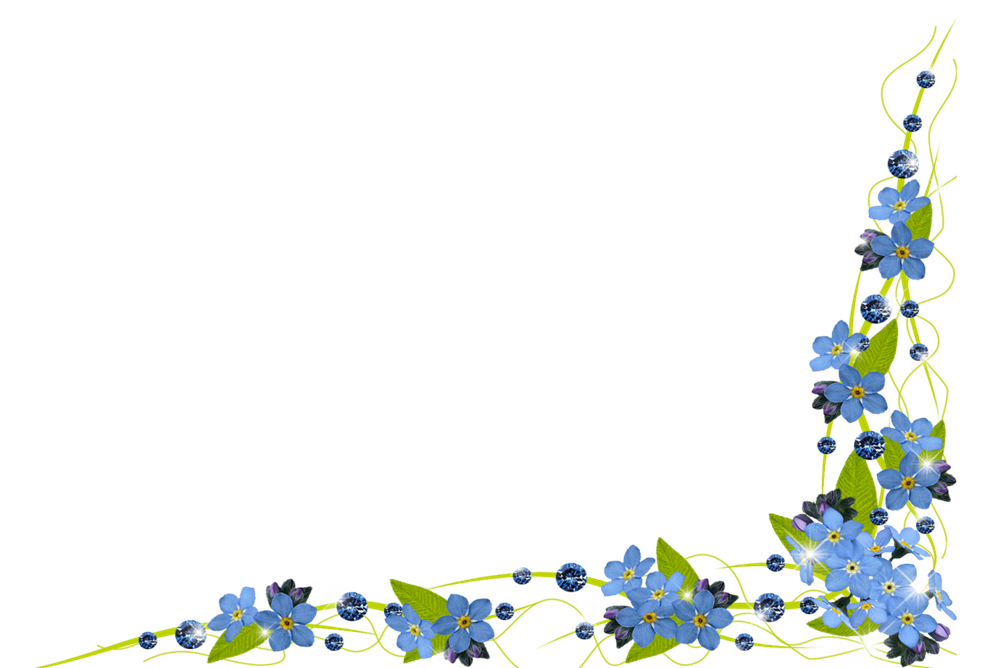 Вам интересно, какой  результат получится?
26 б  -  30 б    «5»
18 б  -  25 б    «4»
Из множества легенд о незабудке   можно выбрать ту, что связана с волшебным свойством  возвращать память.
      Один  путешественник попал в страну, где народ питался плодами лотоса. Плоды   отнимали память у каждого, кто попробует их. Отведал  кушанье путешественник  и забыл о матери, о Родине.
     Долго ждала его мать и, отчаявшись, попросила бродячего музыканта отнести сыну букет незабудок. Музыкант в чужой стране увидел богатого юношу и понял, что он не собирался возвращаться домой. Тогда музыкант исполнил колыбельную песню. Услышав её, путешественник сразу же вспомнил свою родную землю, свою старенькую мать. Попросил  он музыканта указать дорогу на Родину, а тот протянул ему букетик полевых незабудок и сказал: «Бери!» Цветы  были голубыми, как глаза матери, и пахли лугами и лесами родного края.  По незабудкам и песням нашел юноша дорогу к родной матери.
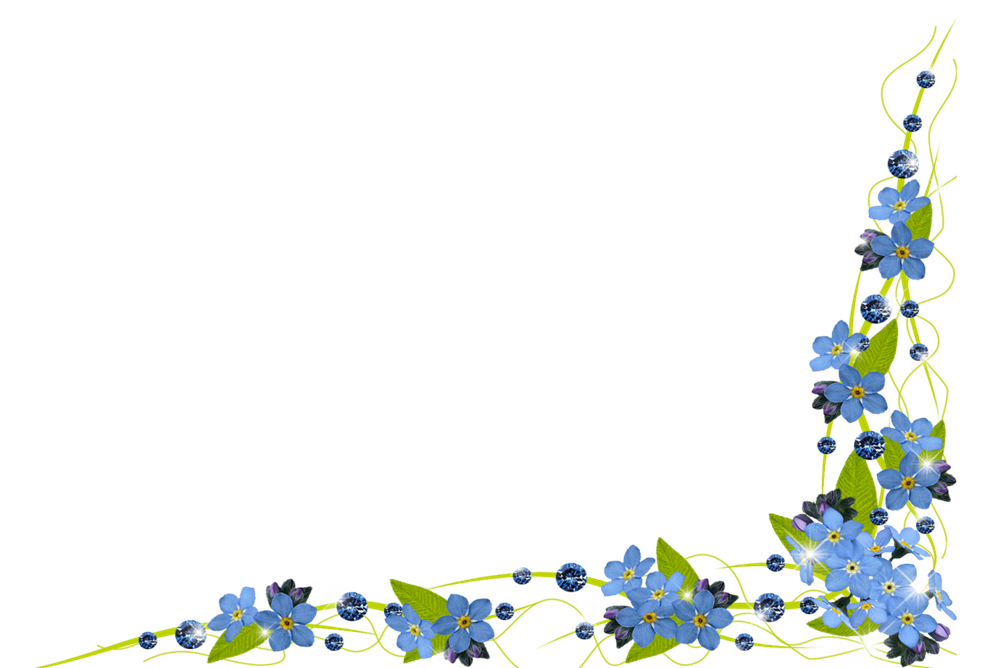 Рабочий лист___________________
Тема:  «Чередование букв Е//И в корнях»
Цель:________________________________
_____________________________________
Ваши цели
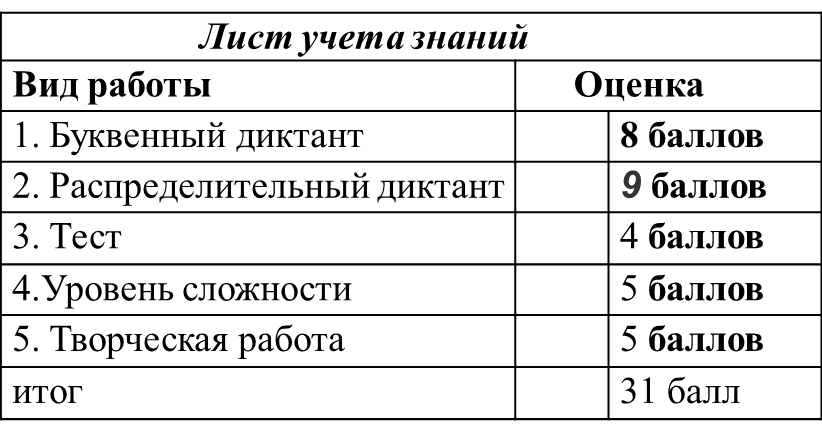 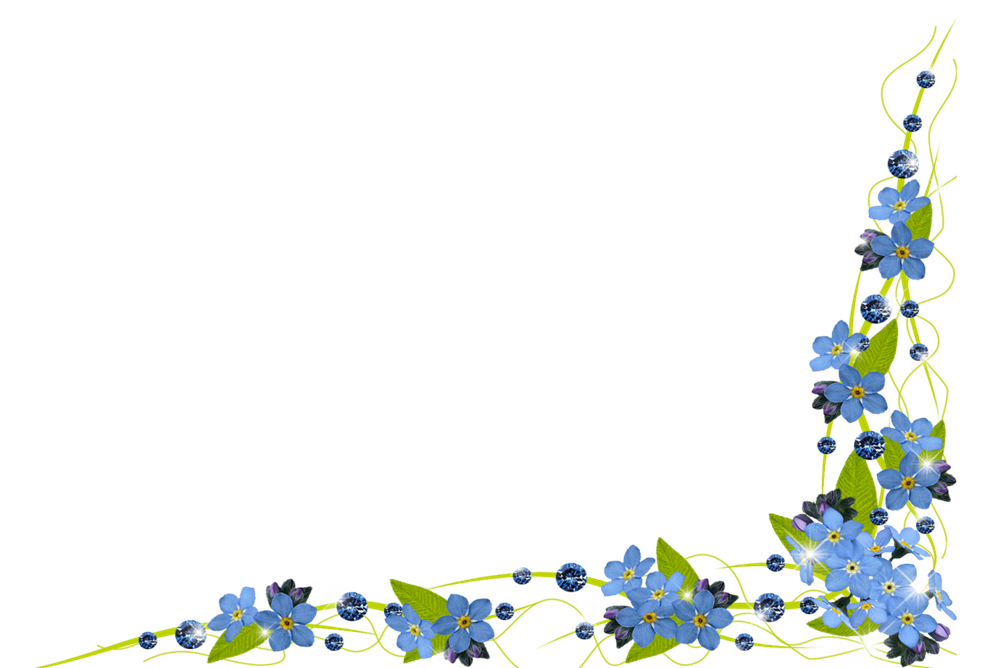 26 б  -  30 б    «5»
18 б  -  25 б    «4»
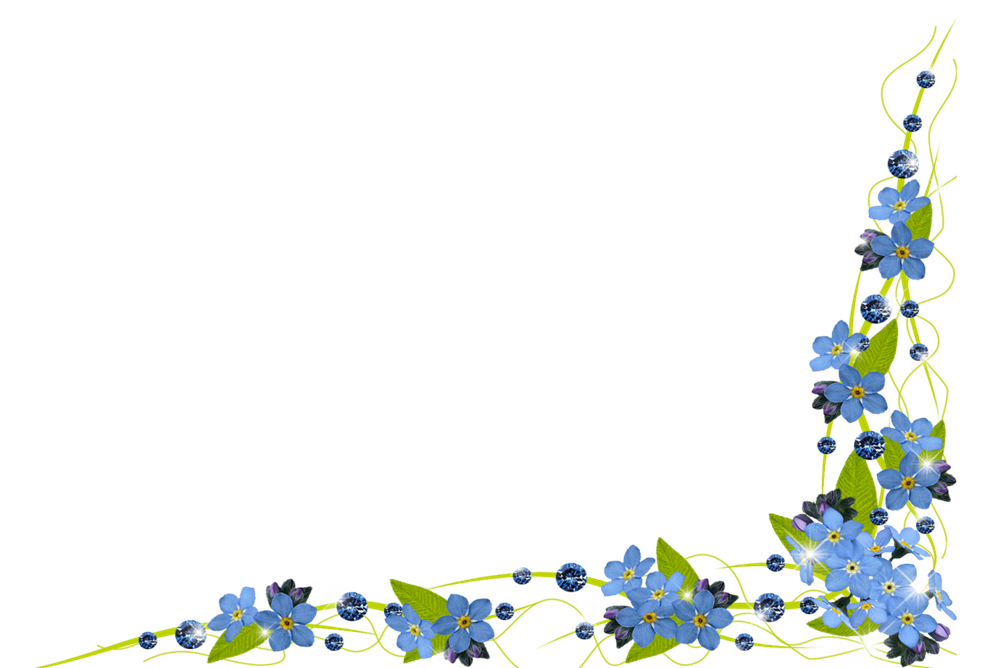 1.«Буквенный диктант»
1вариант
   Соб…раешь,  отд…раешь, зам…р, зап…рает, прот…реть, бл…стеть, выж…гал,  расст…лить
2вариант
   Прот…рал,  зам…рает, прод…рёшь, бл…стать, соб…рёшь, зап…р, расст…лать, выж…г
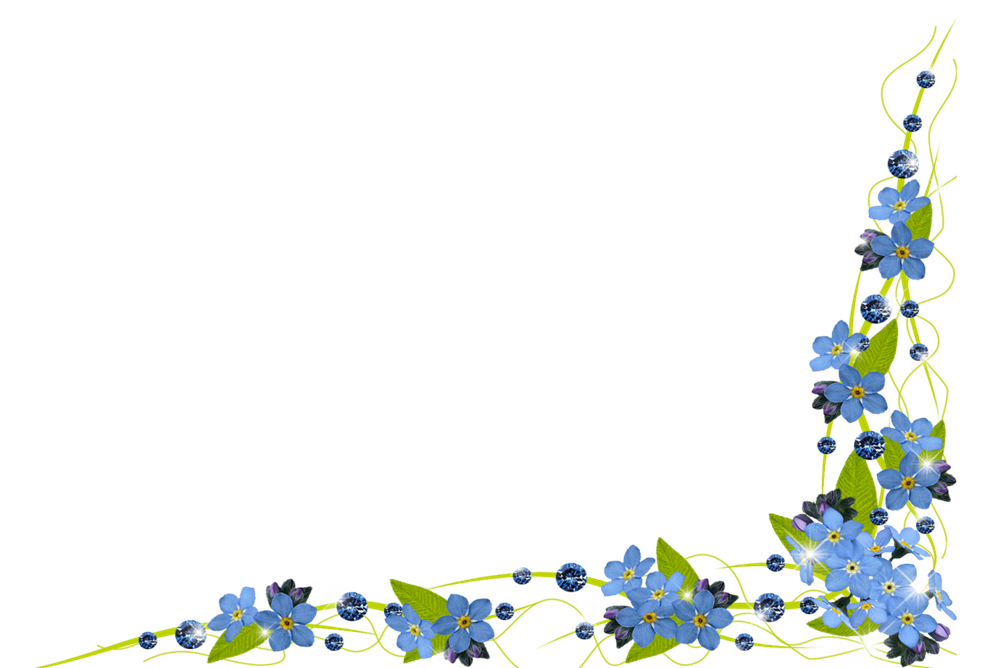 1.«Буквенный диктант»
1вариант
   Собираешь,  отдираешь, замер, запирает, протереть, блестеть, выжигал,  расстелить
2вариант
   Протирал,  замирает, продерёшь, блистать, соберёшь, запер, расстилать, выжег
Проверьте работу, занесите результат «Лист учета знаний»
 1 слово  – 1 балл
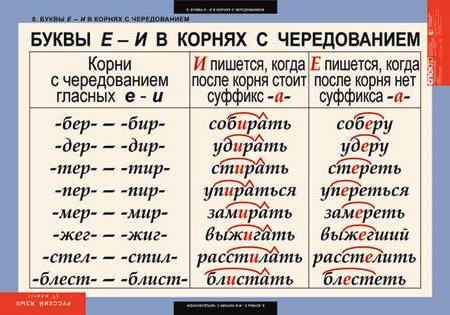 затерялся  
 
помирились
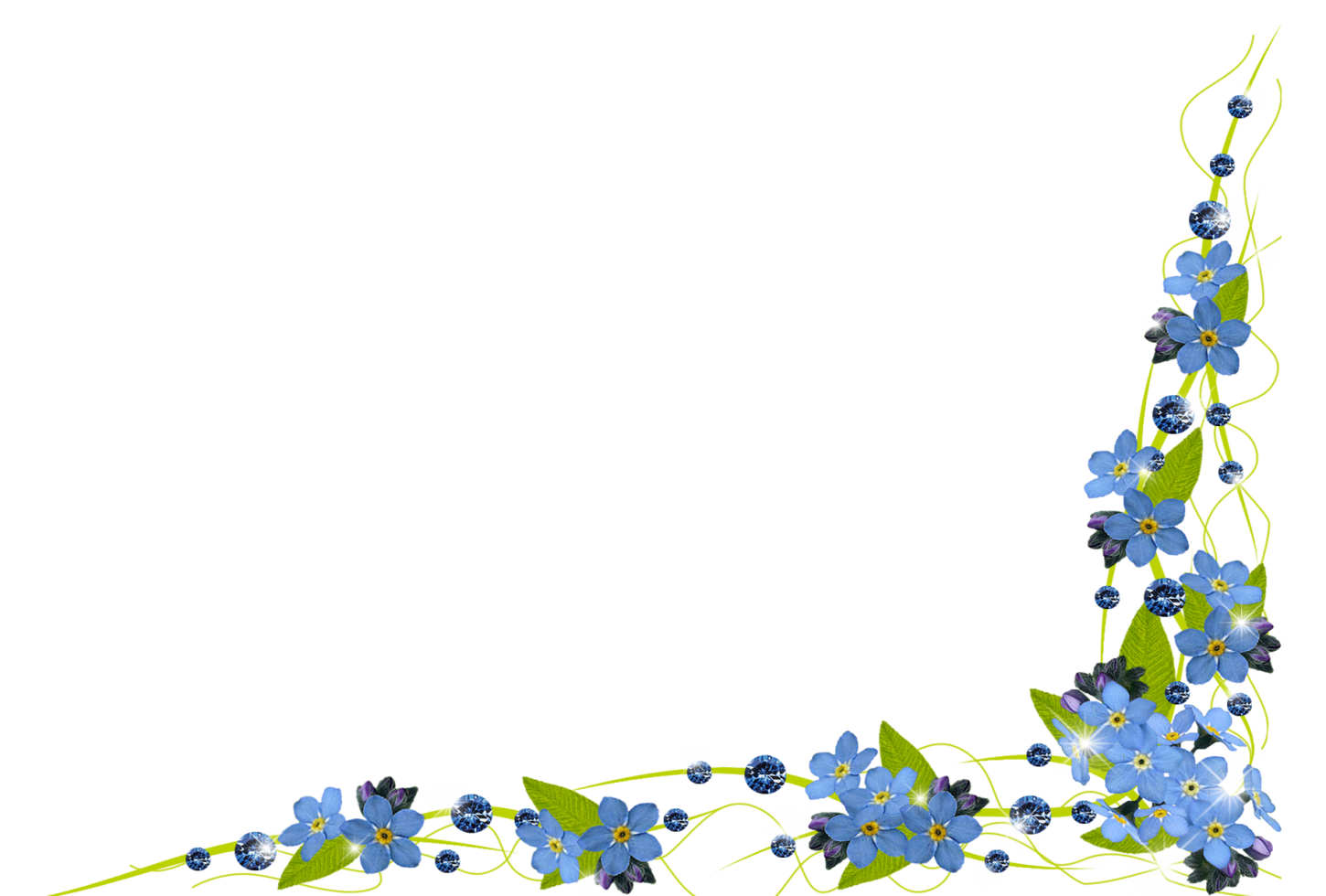 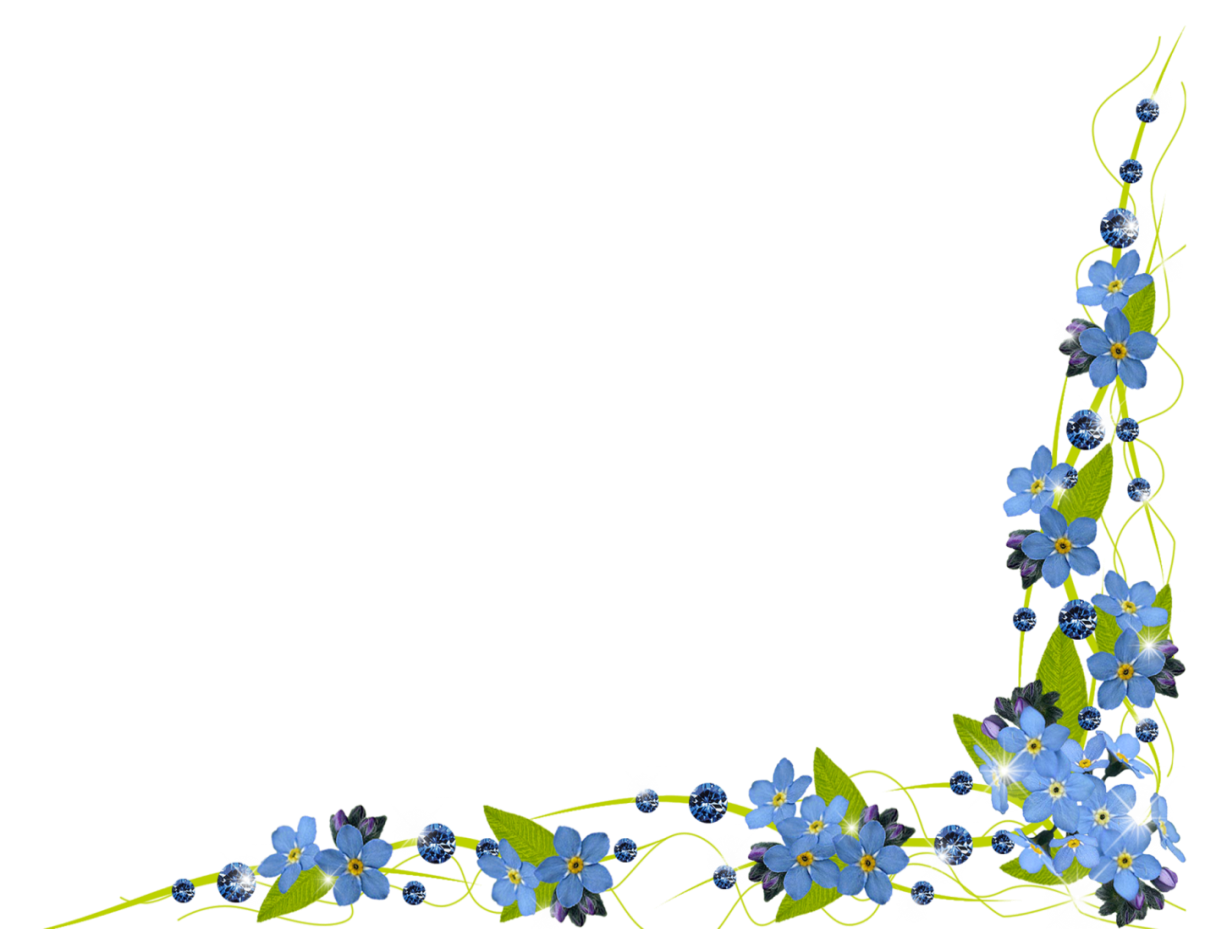 проект решения проблемы
Найди  «3-е лишнее»
1. Запирать, пировать, отпереть



2. Замирать, умереть, помирить



3. Приберечь, собирать, набирать
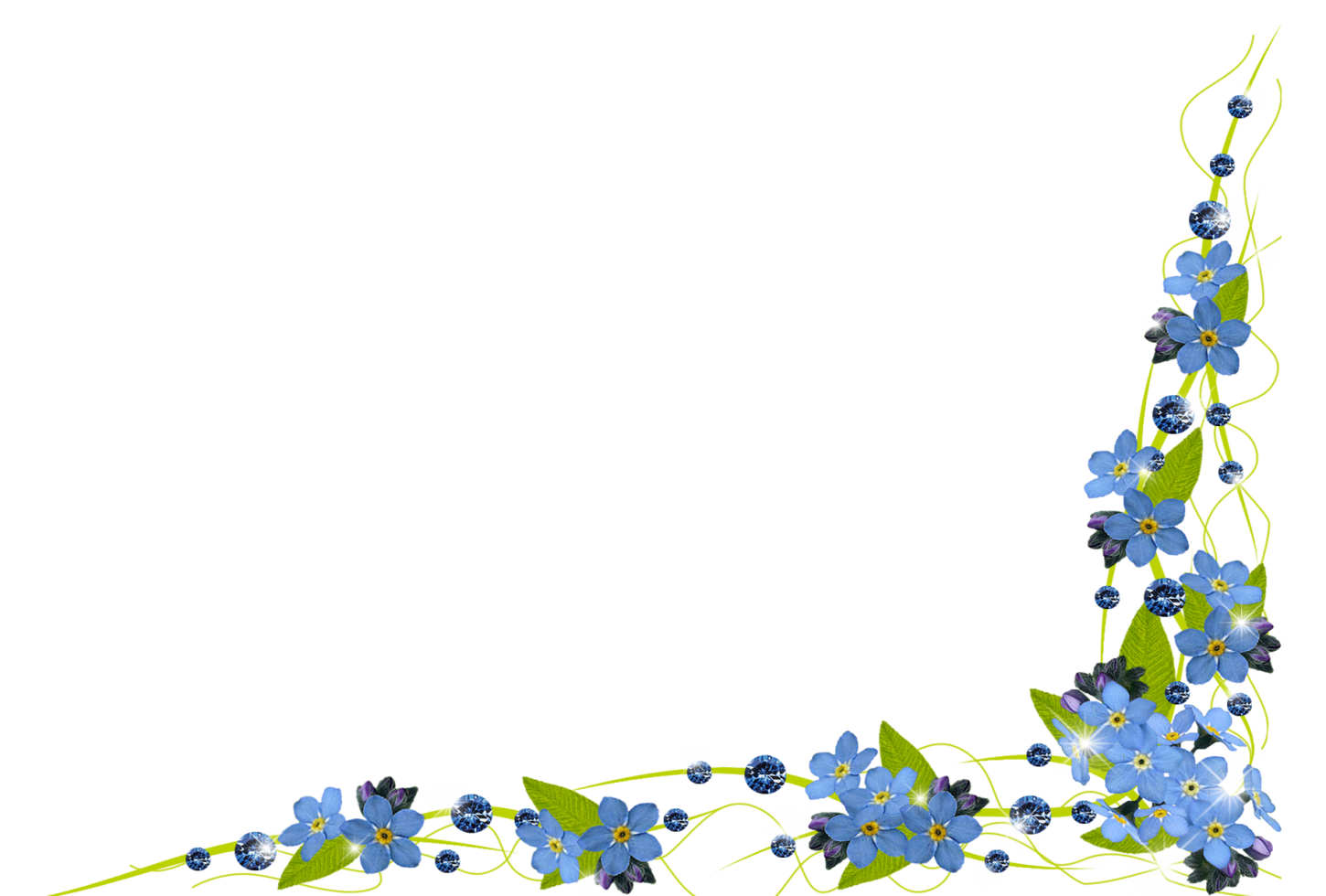 Найди  «3-е лишнее»
1. Запирать, пировать, отпереть



2. Замирать, умереть, помирить



3. Приберечь, собирать, набирать
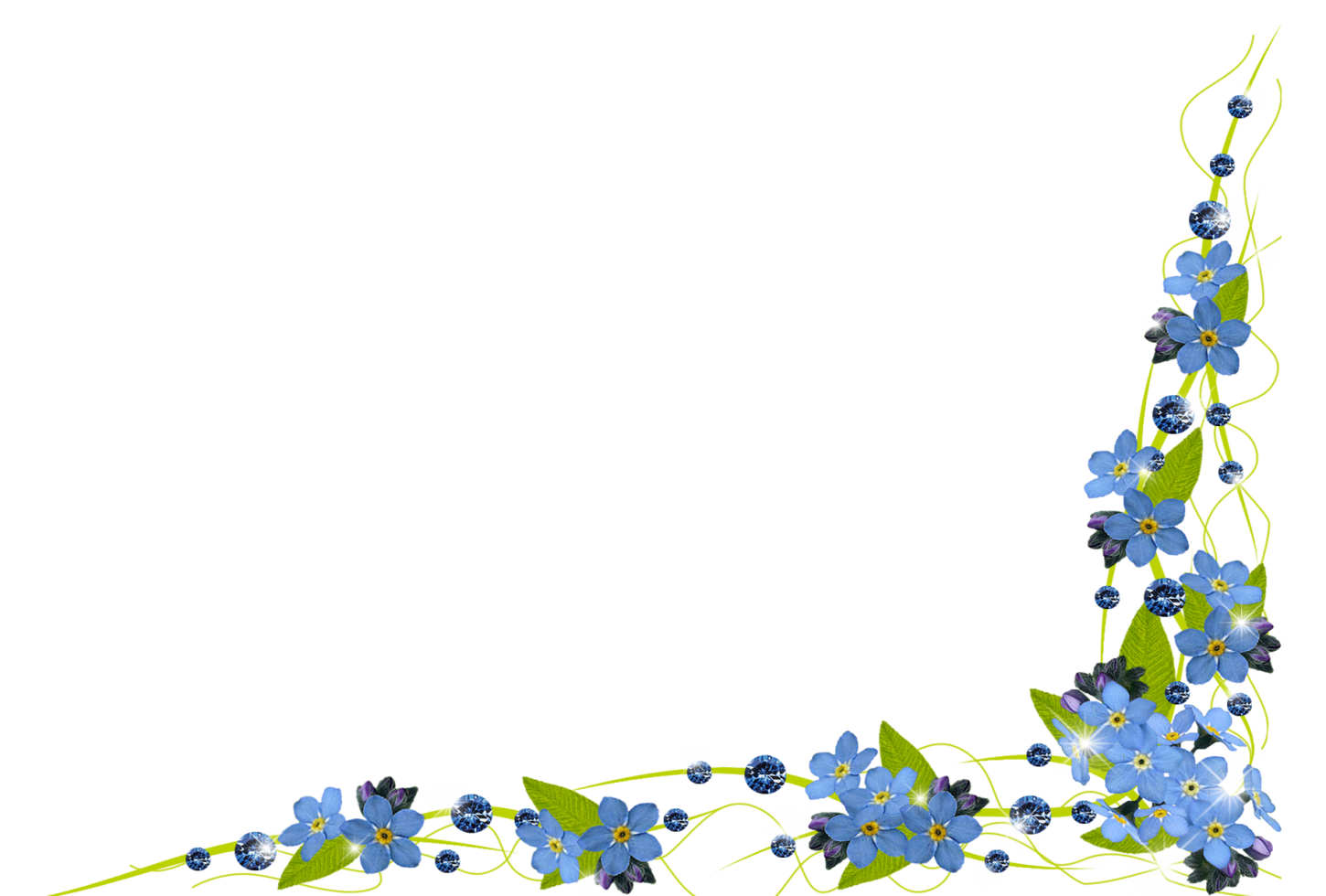 Найди  «3-е лишнее»
1. Запирать, пировать, отпереть



2. Замирать, умереть, помирить



3. Приберечь, собирать, набирать
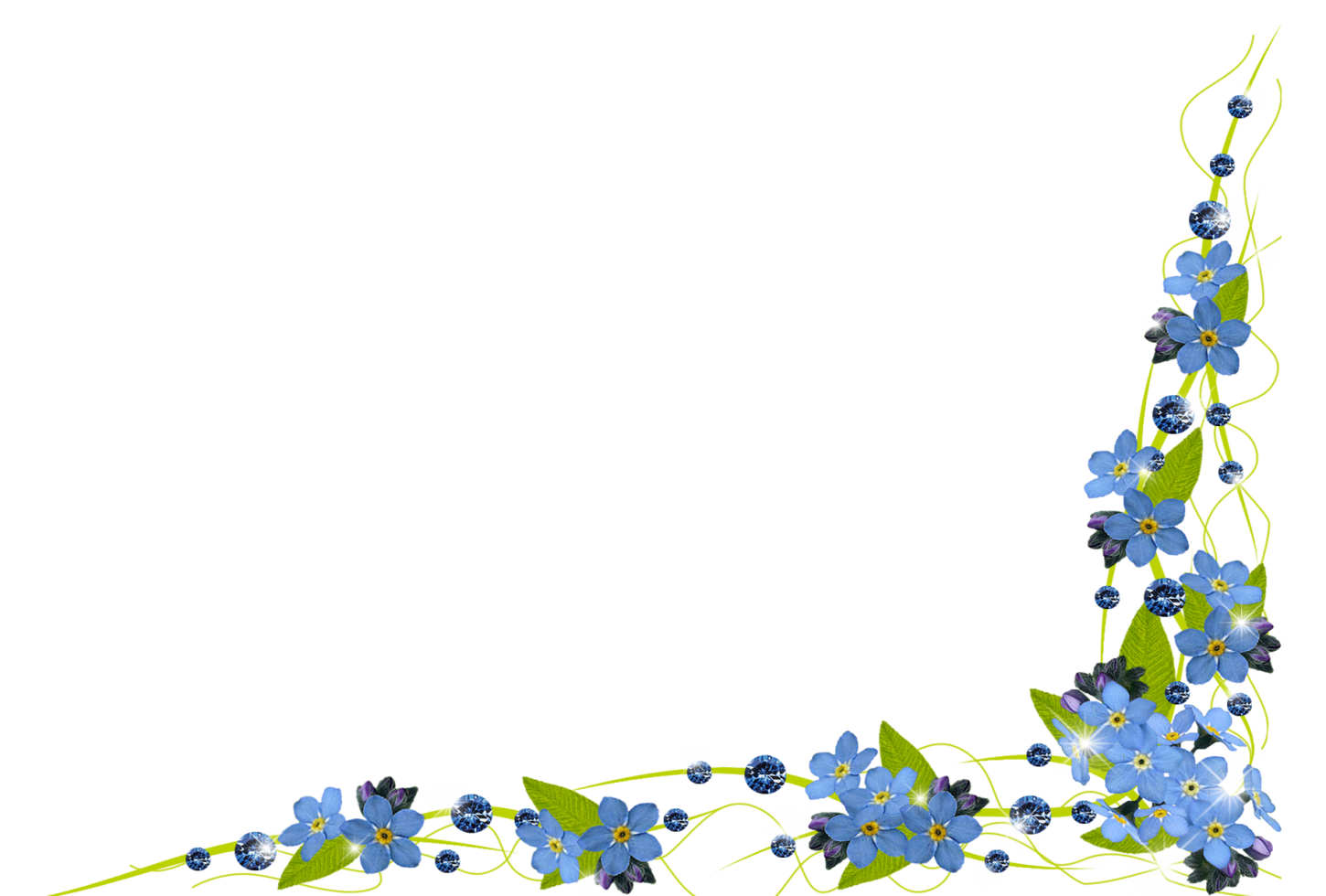 Найди  «3-е лишнее»
1. Запирать, пировать, отпереть



2. Замирать, умереть, помирить



3. Приберечь, собирать, набирать
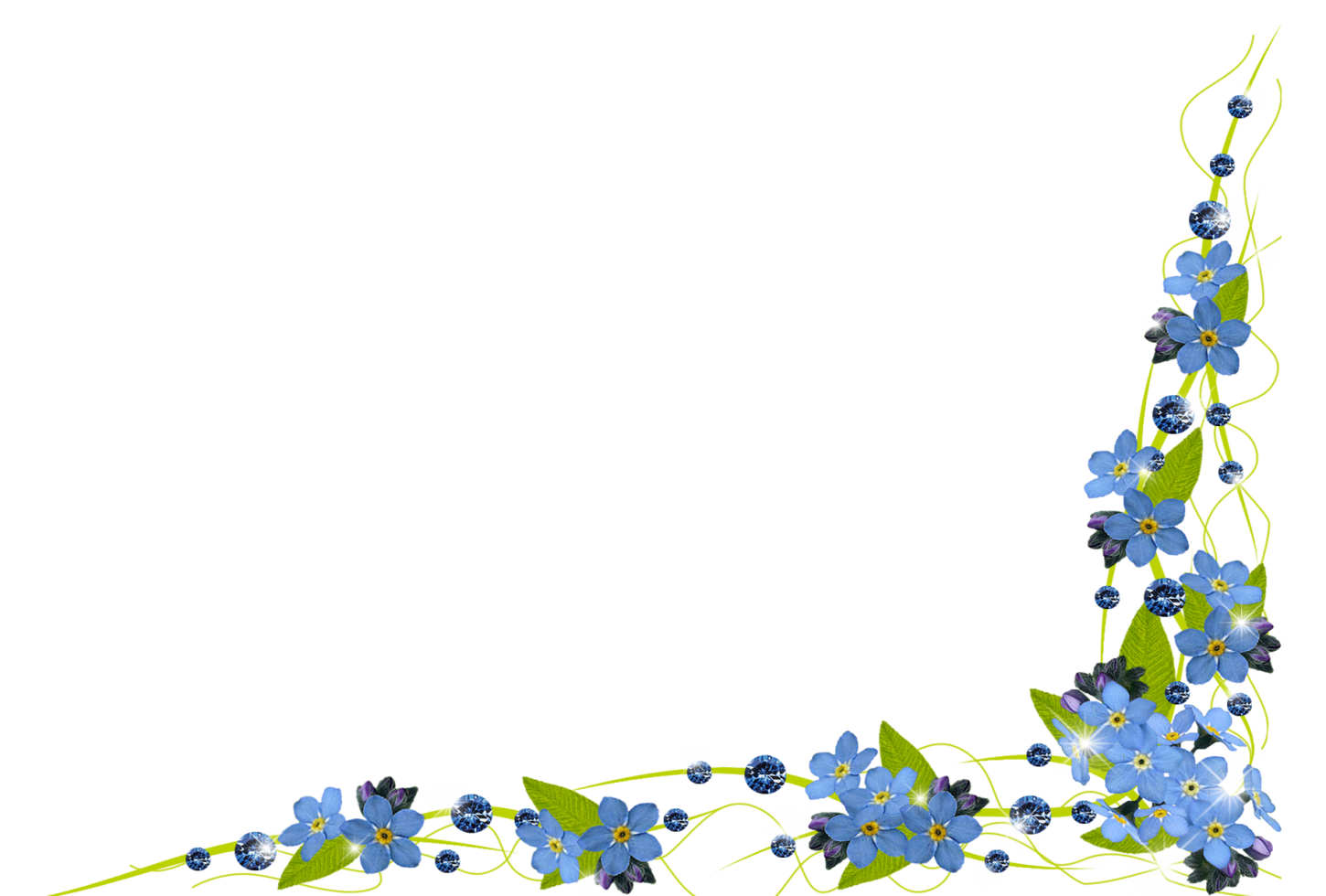 Распределительный диктант
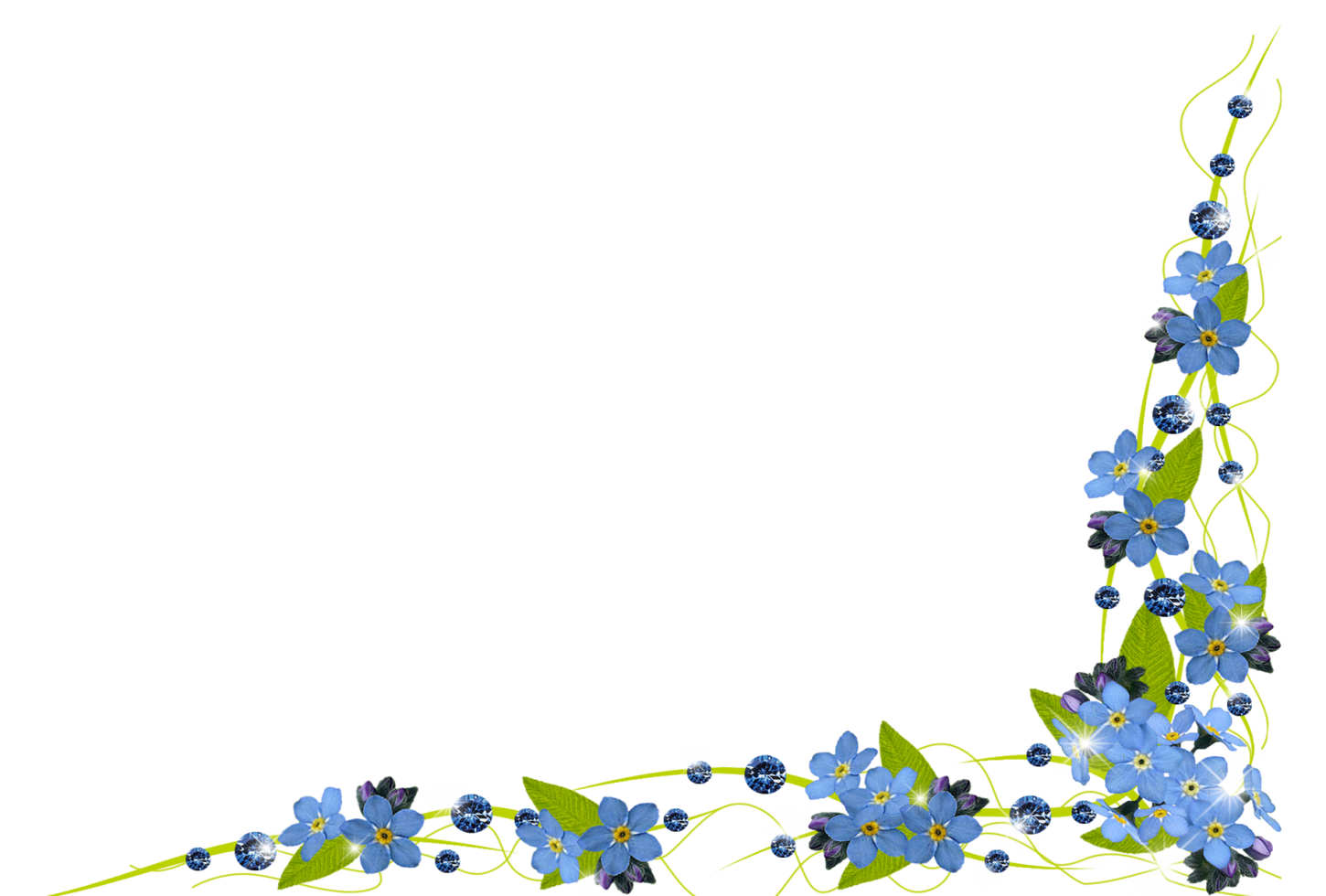 Распределительный диктант
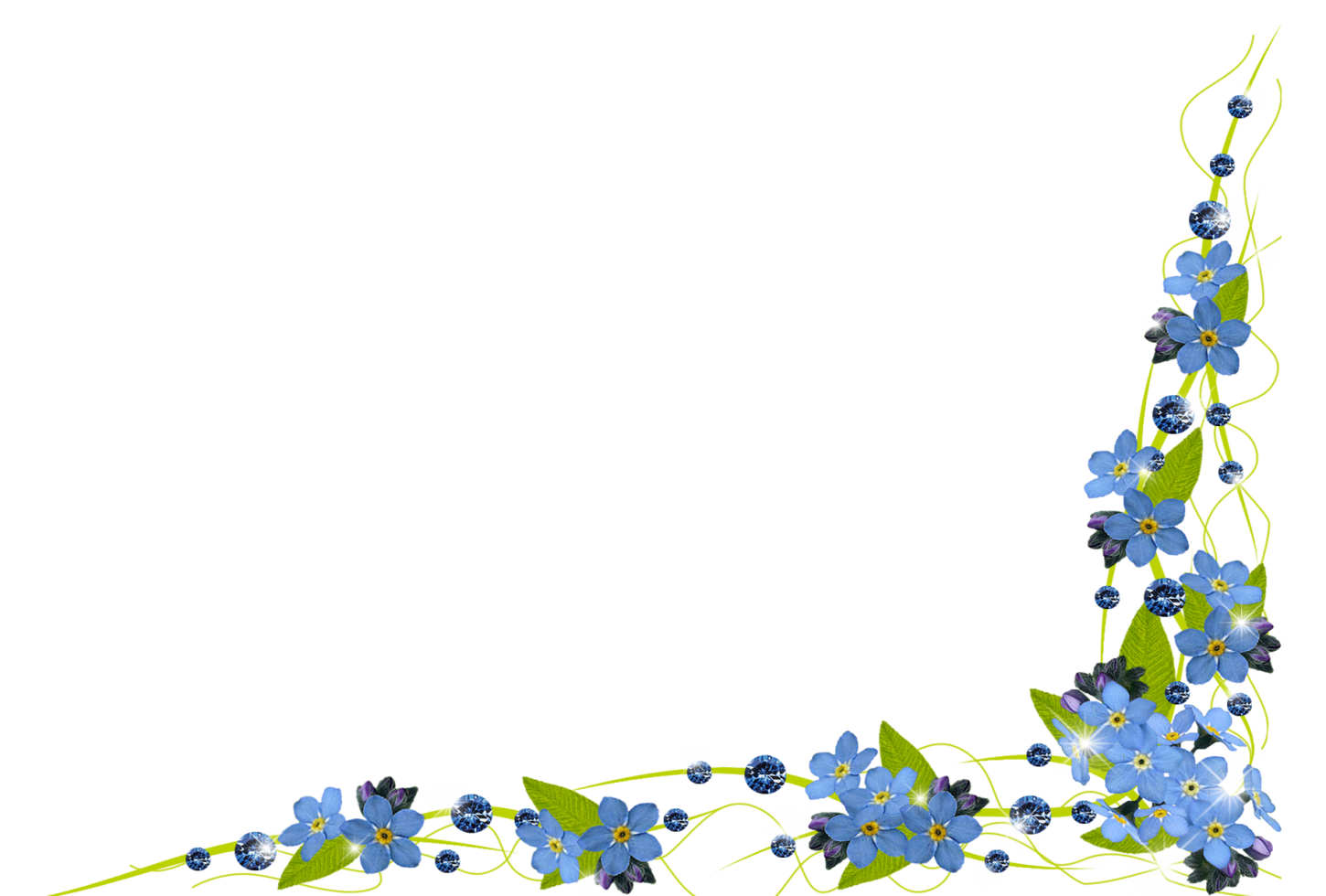 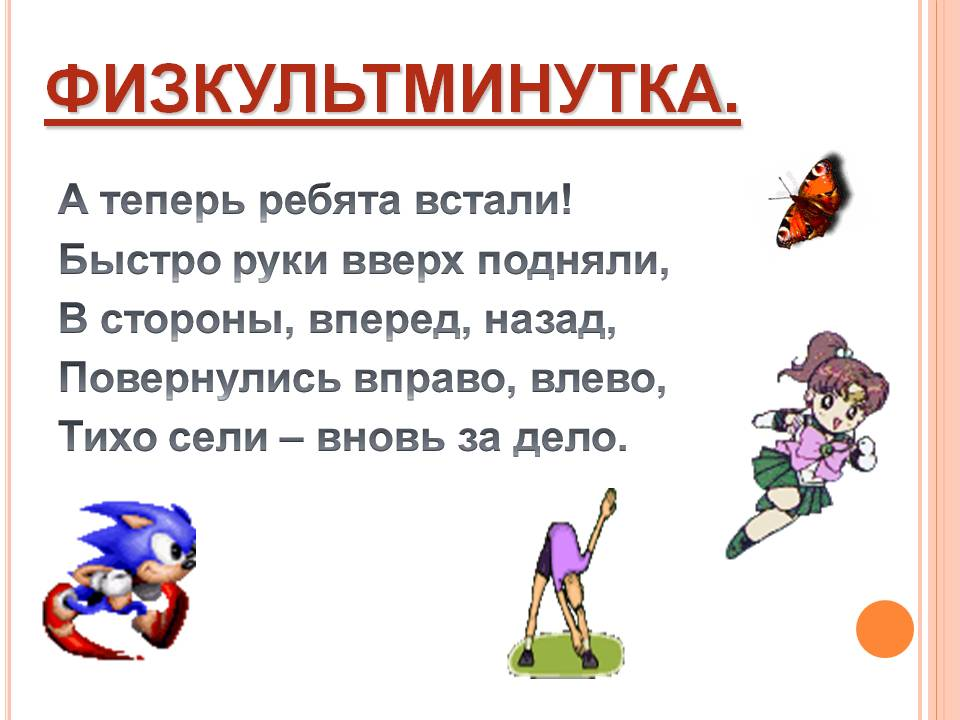 Какую работу можно выполнить  с данным текстом?
Девочка очень аккуратная: Хорошо все уб…рает, Всю грязь отд…рает, Пыль везде ст…рает, Шкафы зап…рает, Так устает, что ум…рает от усталости. Но когда сердится, то говорит: "Когда все уб…ру, Грязь отд…ру, Надо пыль ст…реть, Шкафы зап…реть…Не хочу!  Я так устала, что могу и ум…реть!"
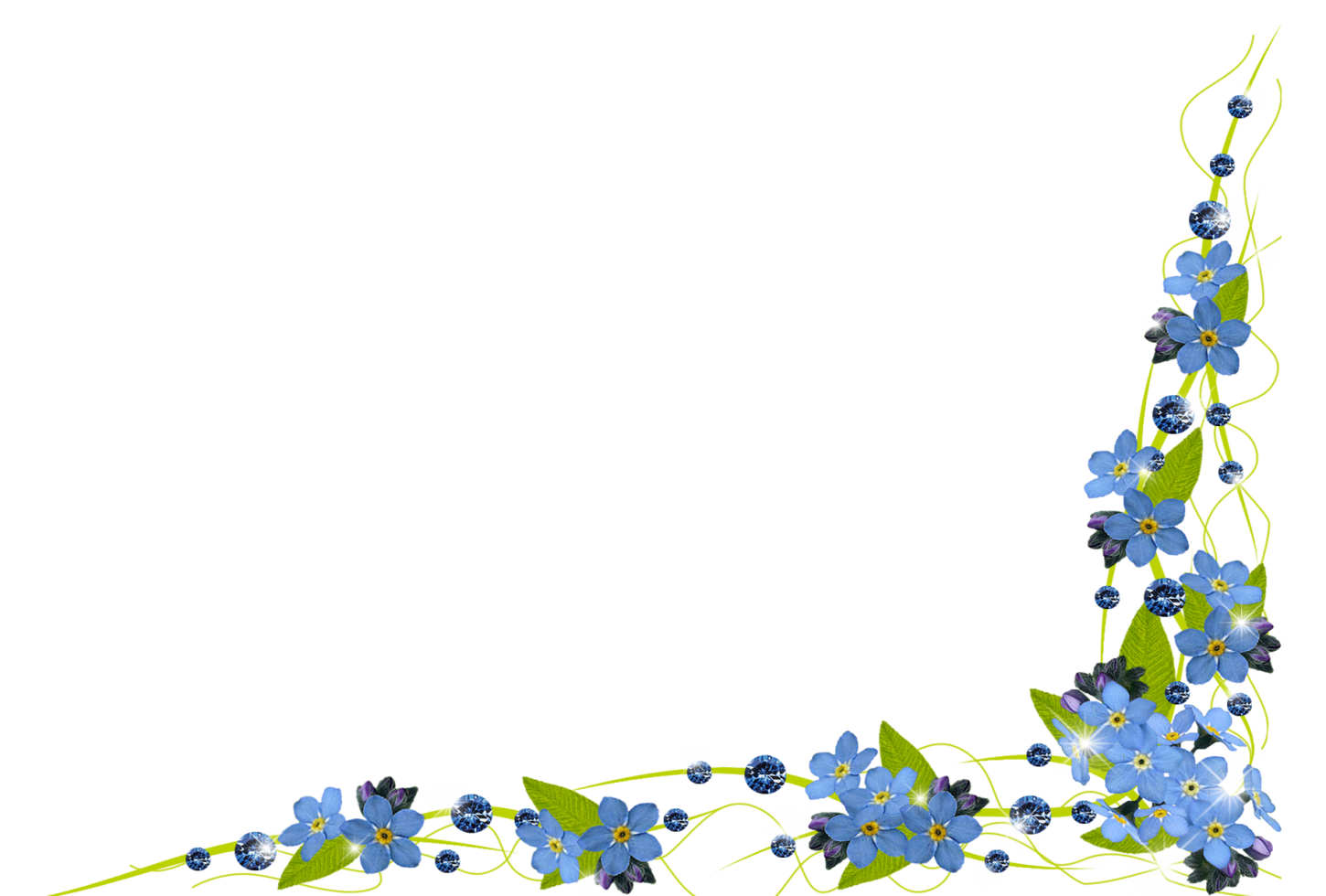 Какую работу можно выполнить  с данным текстом?
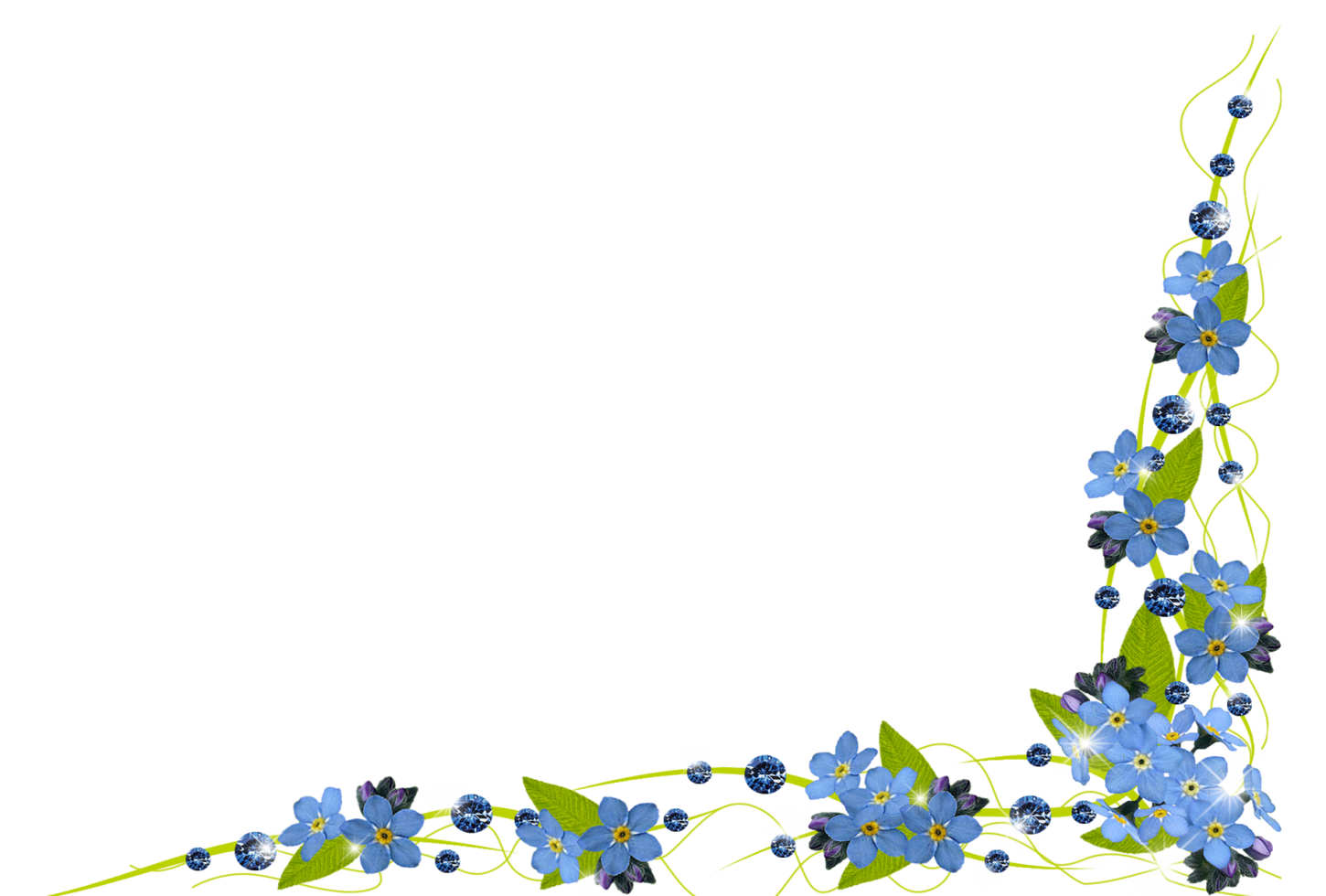 Девочка очень аккуратная: Хорошо все убирает, Всю грязь отдирает, Пыль везде стирает, Шкафы запирает, Так устает, что умирает от усталости. Но когда сердится, то говорит: "Когда все уберу, Грязь отдеру, Надо пыль стереть, Шкафы запереть….. Не хочу!  Я так устала, что могу и умереть!"
3. тест
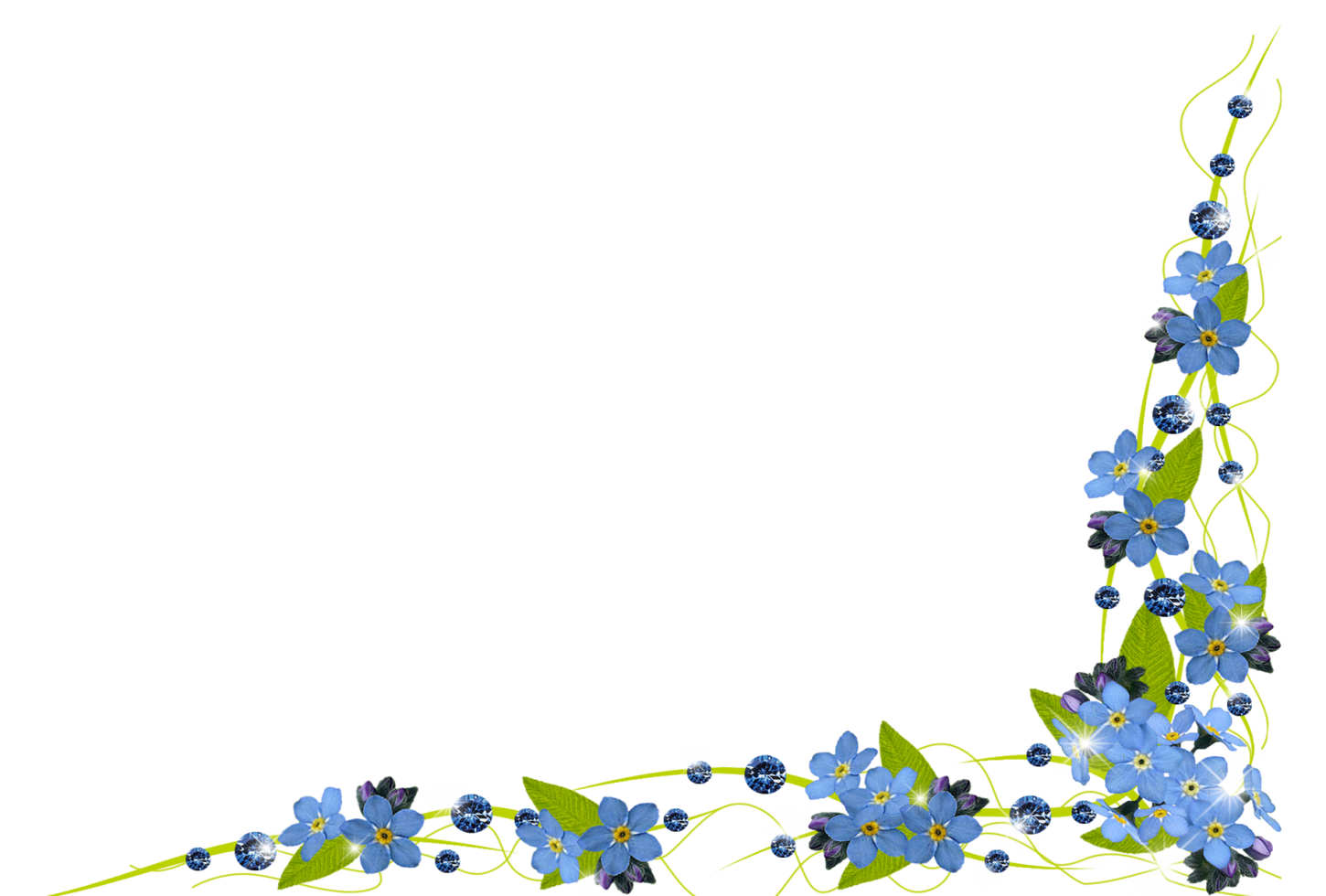 3. тест
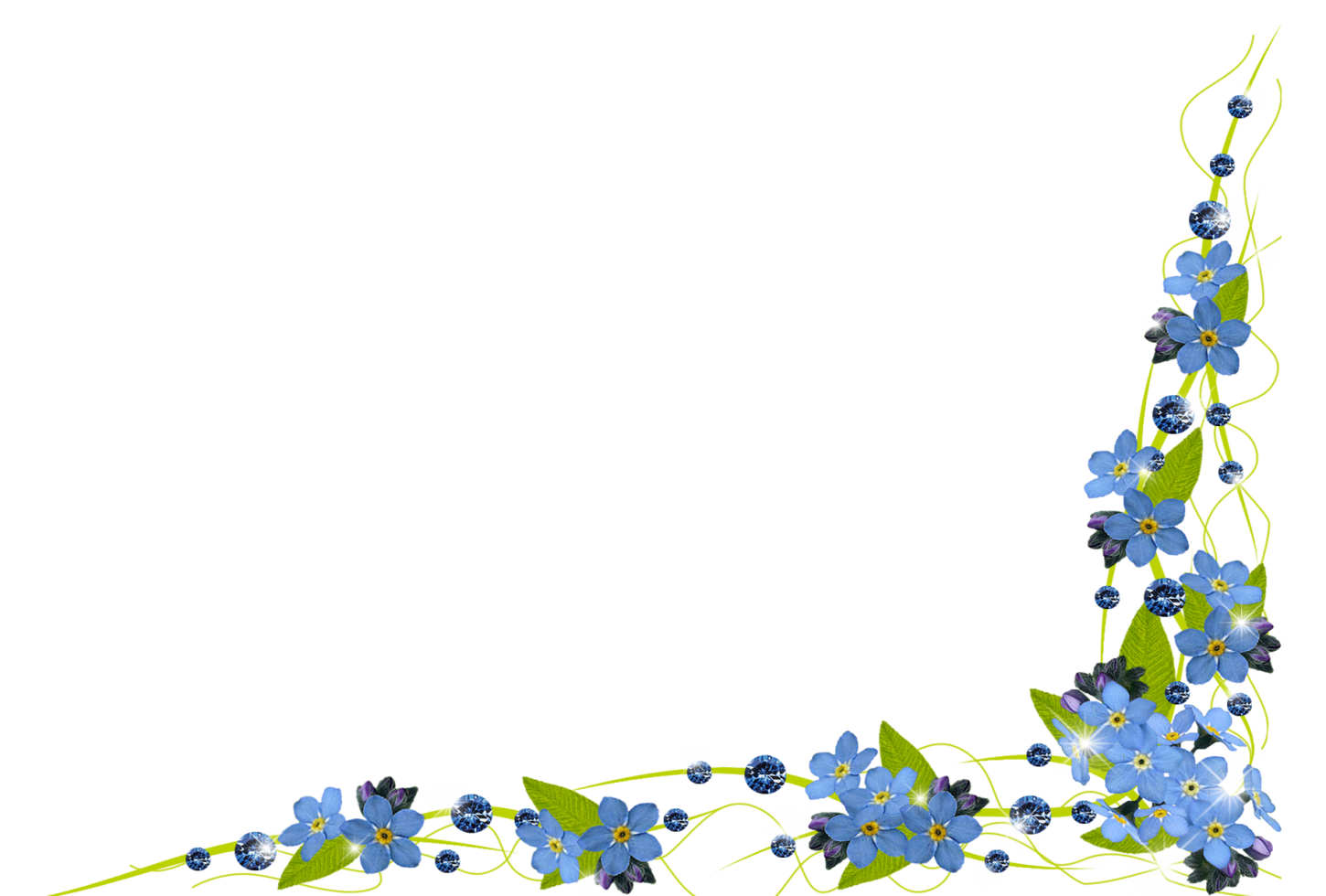 4. Выбери себе уровень   сложности
Уровень 1
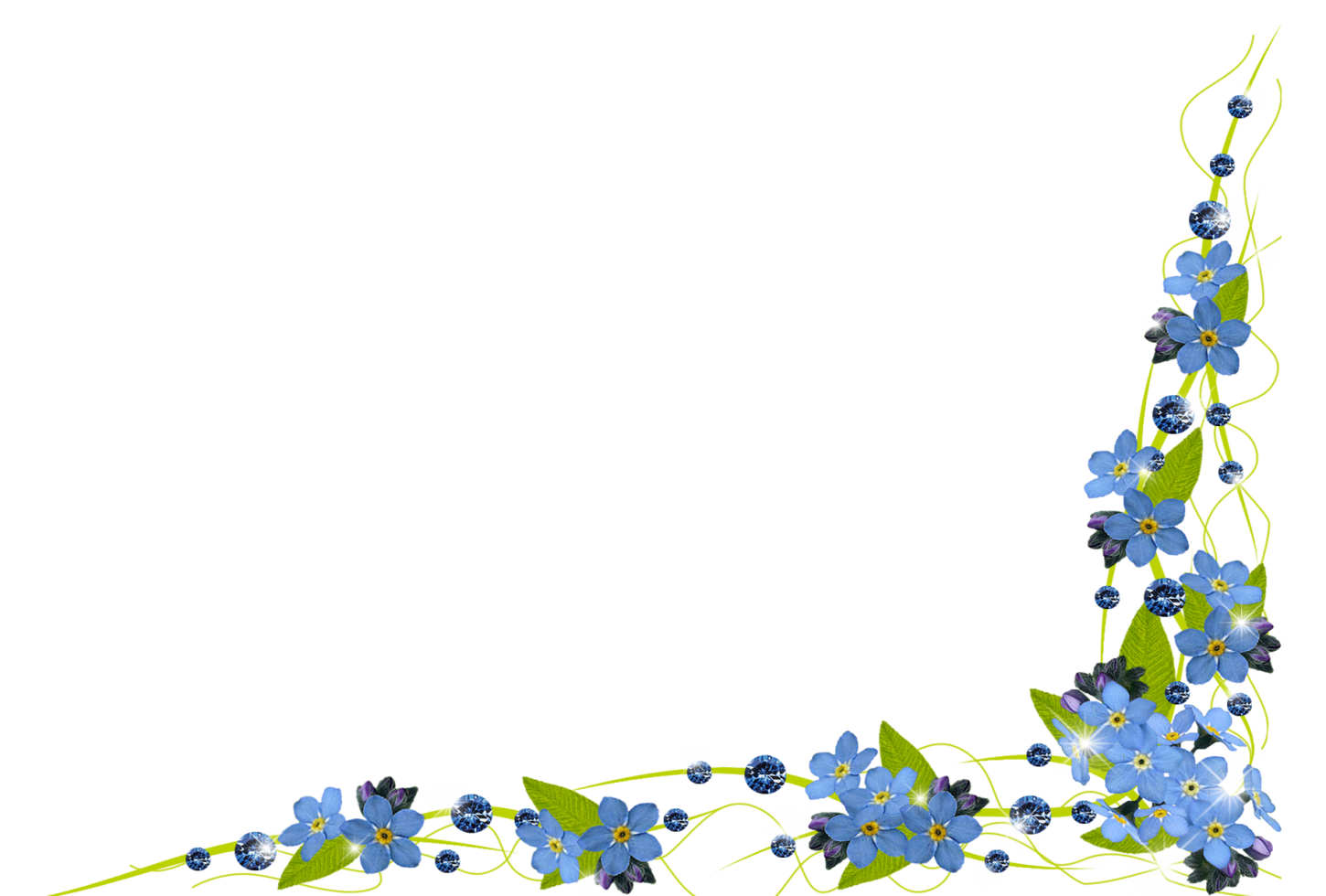 1. Галя  вытирала посуду.   
2. Кирилл  застелил постель и стал собираться в школу. 
3. Когда мама ушла на работу, Ира заперла  дверь.
4. Мама замерла от удивления, когда увидела, как я убрал в комнате.
4. Выбери себе уровень   сложности
Уровень 2
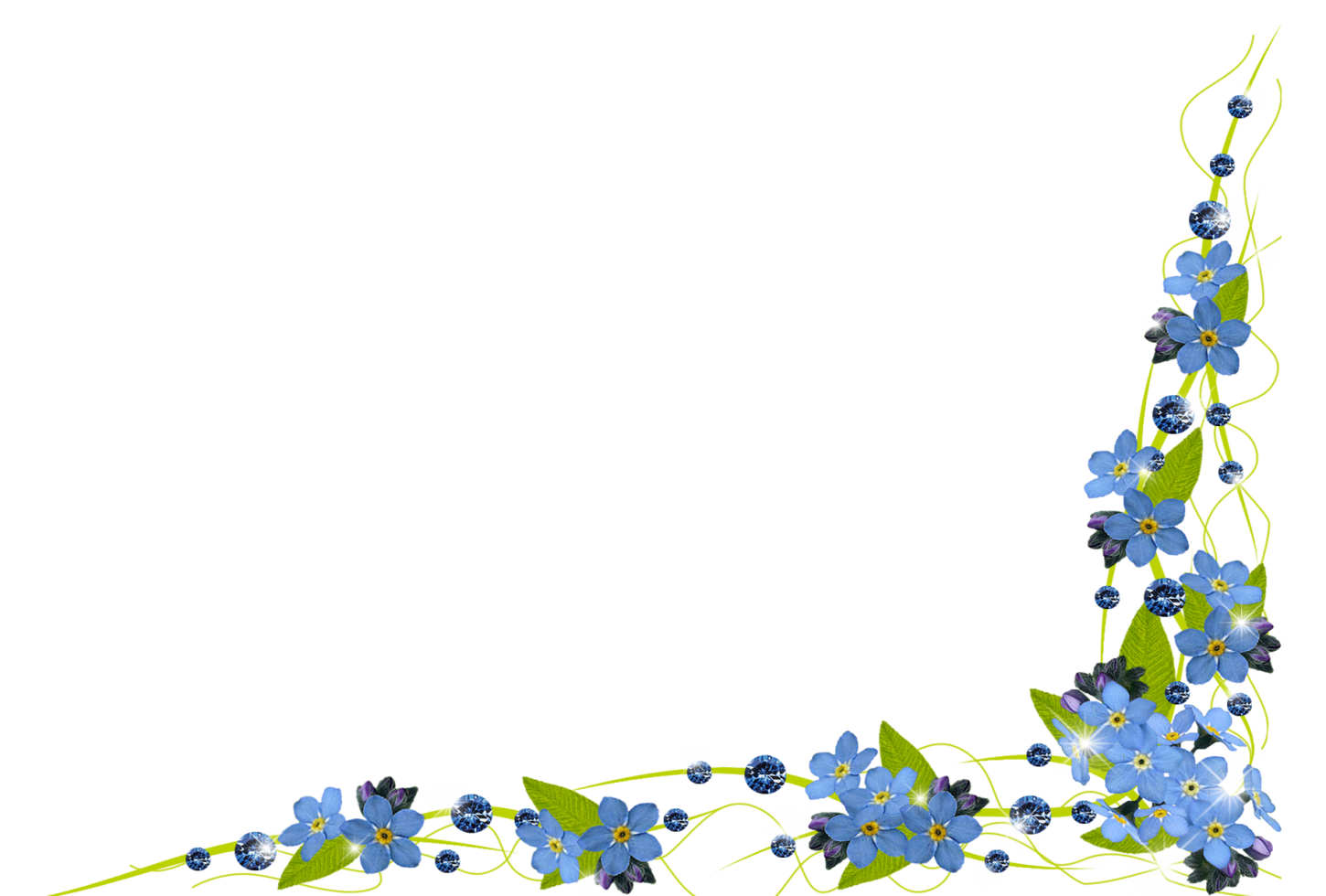 Собирать вещи, замирать от восторга, зажигательный танец, вытирать пыль, отпереть замок.
4. Выбери себе уровень   сложности
Уровень  3
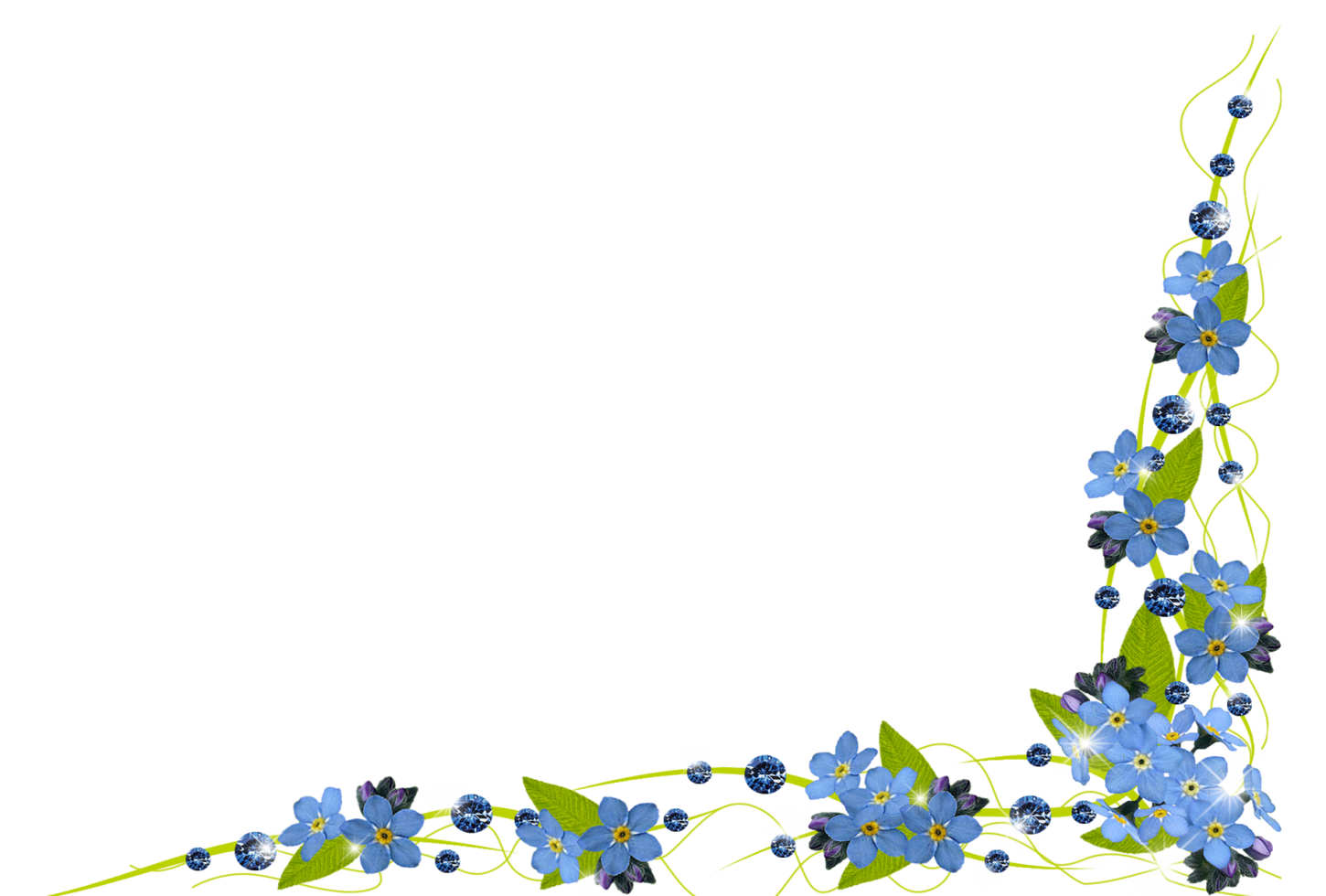 Натирать - вытирать, обтирать
Отпереть - запереть, подпереть
Настилать - расстилать, подстилать
Умирать - замирать, вымирать
5.Напиши  небольшое сочинение            «Я жду маму»
Используйте  глаголы с чередованием в корне: 
собирать, убирать, вытирать, расстилать, 
замирать, блистать.
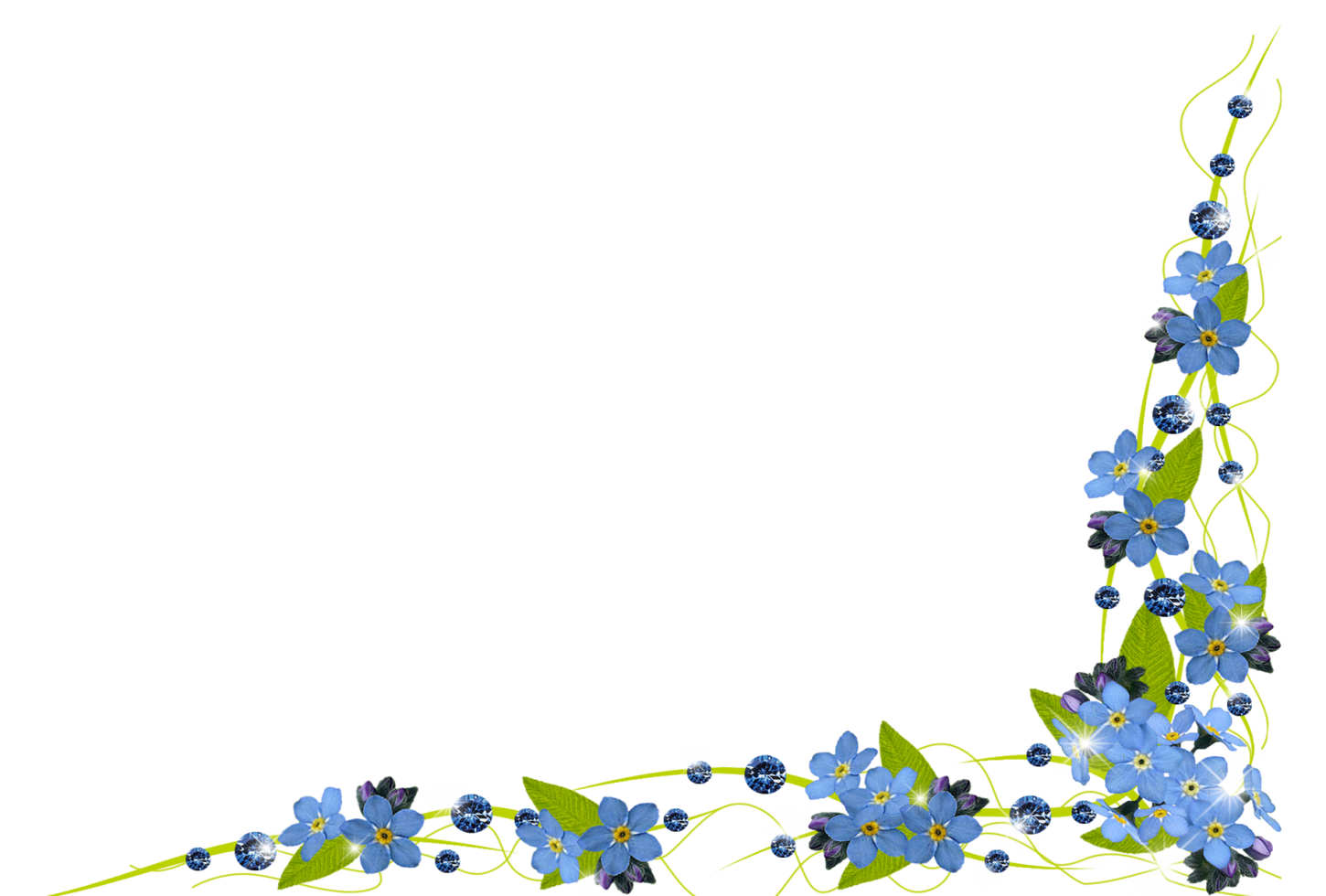 Рабочий лист___________________
Тема:  «Чередование букв Е//И в корнях»
Цель:________________________________
_____________________________________
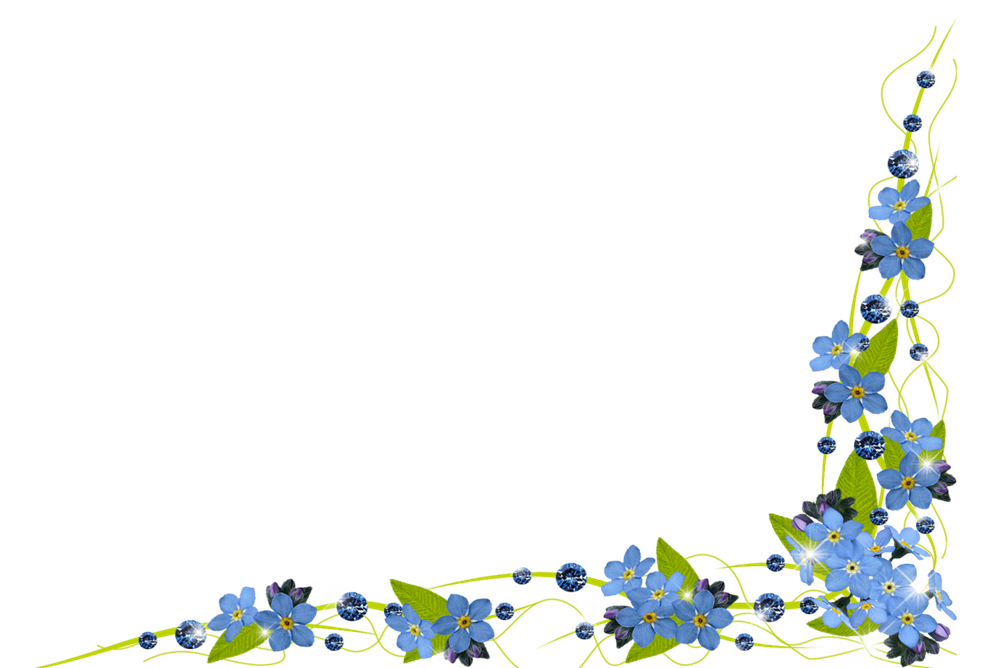 26 б  -  31 б    «5»
18 б  -  25 б    «4»
Нет, наверное, ни одной страны, где бы не отмечался День матери.  В России День матери стали отмечать сравнительно недавно. Установленный Указом Президента Российской Федерации Б.Н. Ельцина № 120 «О Дне матери» от 30 января 1998 года, он празднуется в последнее воскресенье ноября, воздавая должное материнскому труду и их бескорыстной жертве ради блага своих детей. 
    Невозможно поспорить с тем, что этот праздник — праздник вечности. Из поколения в поколение для каждого человека мама — самый главный человек в жизни. Становясь матерью, женщина открывает в себе лучшие качества: доброту, любовь, заботу, терпение и самопожертвование…
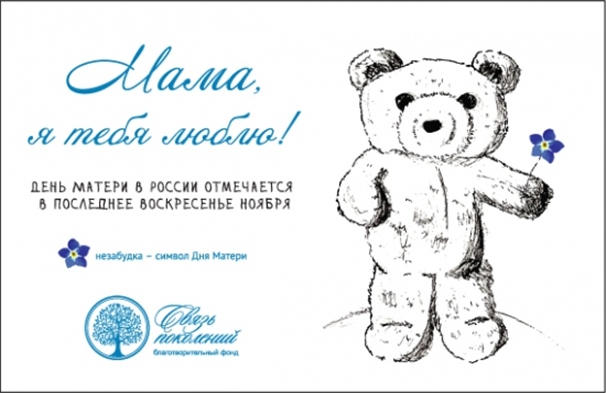 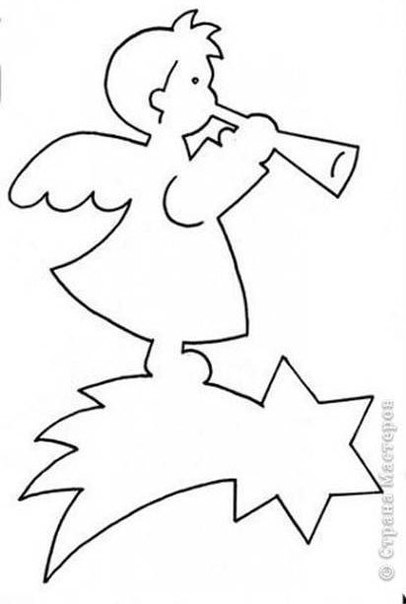 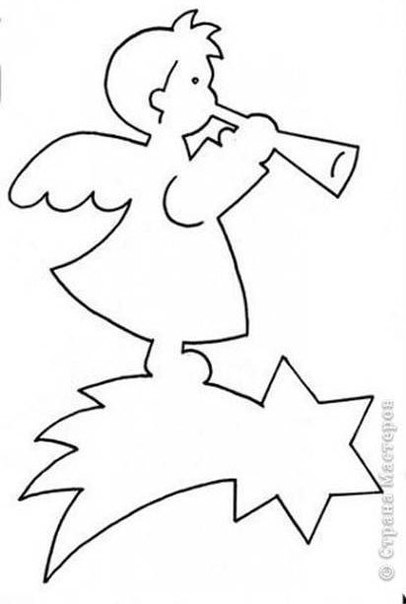 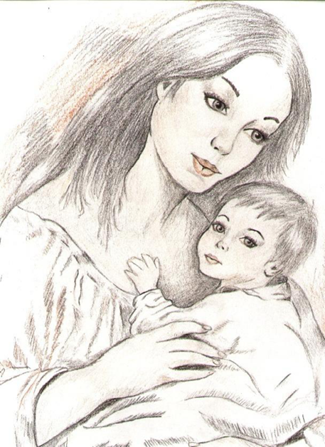 - Сегодня на уроке я повторил……..

- Сегодня на уроке я научился…….

- Мне было трудно………..

- Надо поработать………………..

- Желаю ребятам и учителю………….
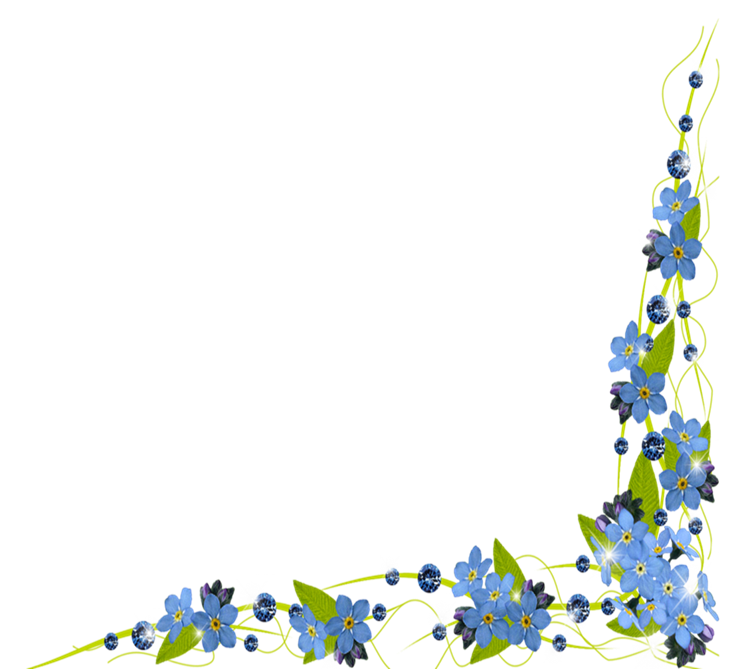 Домашнее задание:    
 стр.98 выучить правило,  выполнить все задания к упражнению 220 

 приготовить подарок для   МАМЫ, БАБУШКИ
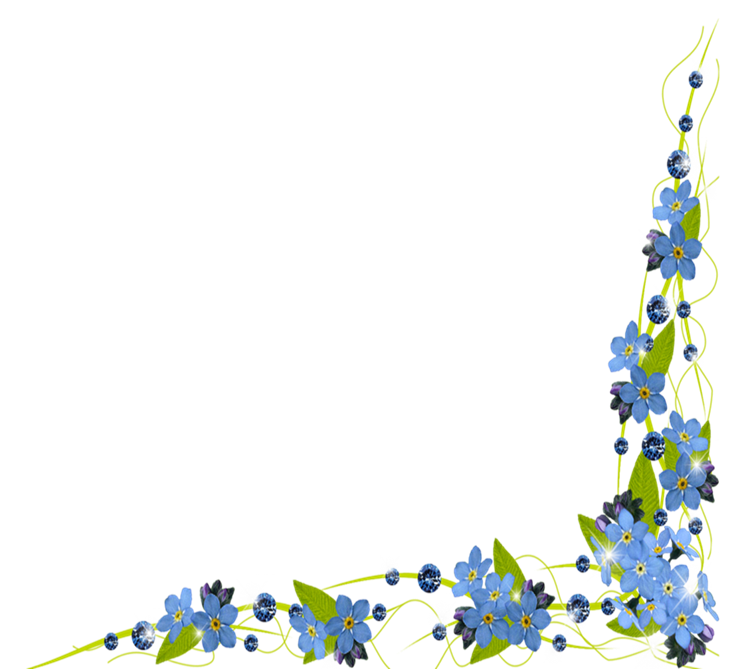